COASTAL RISKS


By: NACER JABOUR
CEPRIS – RABAT - MOROCCO





EUROPEAN AND MEDITERRANEAN MAJOR HAZARDS AGREEMENT
(EUR-OPA)
JOINT MEETING OF THE COMMITTEE OF PERMANENT CORRESPONDENTS AND DIRECTORS OF SPECIALISED CENTRES

ZAGREB
6-7 NOVEMBER 2018
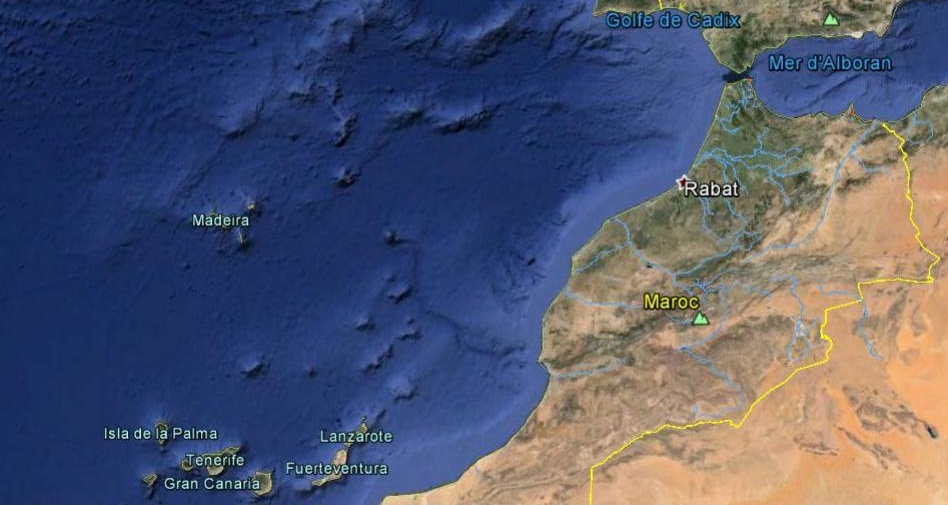 1755
1522
Tanger
Assila
Mahdia
Aljadida
Asfi
Location tsunamegenic earthquake in the Atlantic Ocean (1755). Sea mounts and islands are major tectonic and volcanic sources of tsunamis. The investigated coastal cities where the effects of tsunami waves were reported in historical documents.
TSUNAMI HAZARD AND RISK IN MOROCCO
WORKSHOP ON BEACH AND COASTAL RESORT RISKS
MALTA, 24th September 2018
Nacer Jabour
CEPRIS – Rabat - Morocco
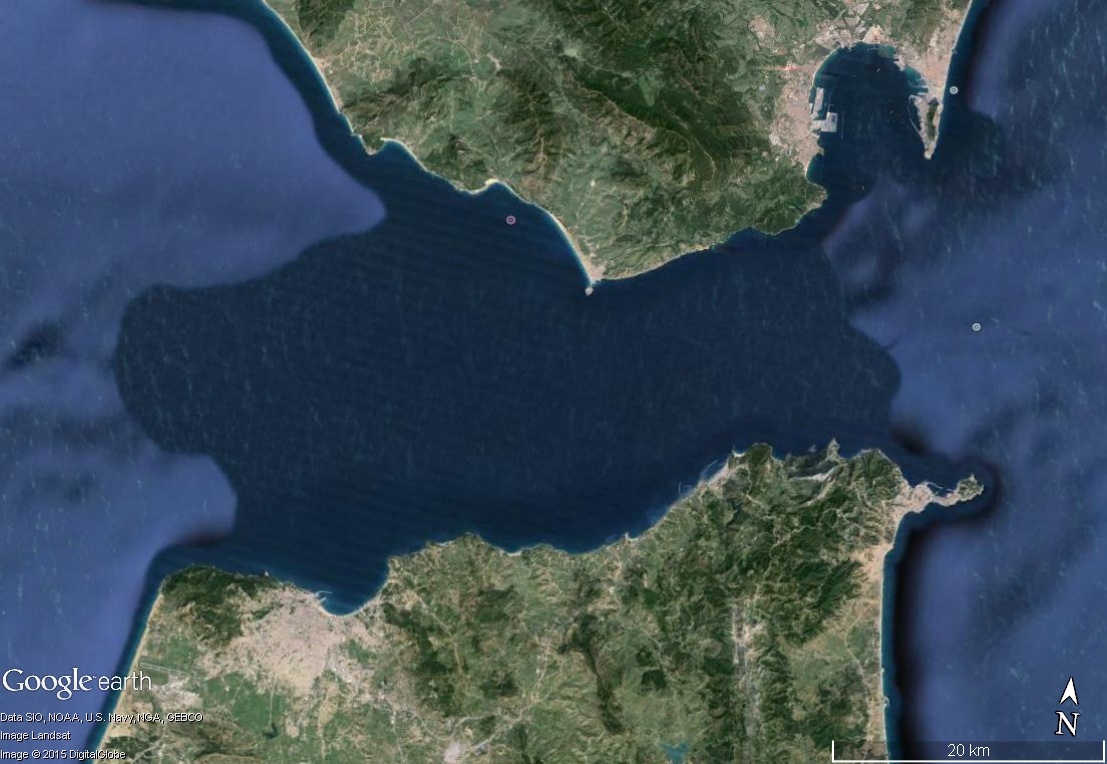 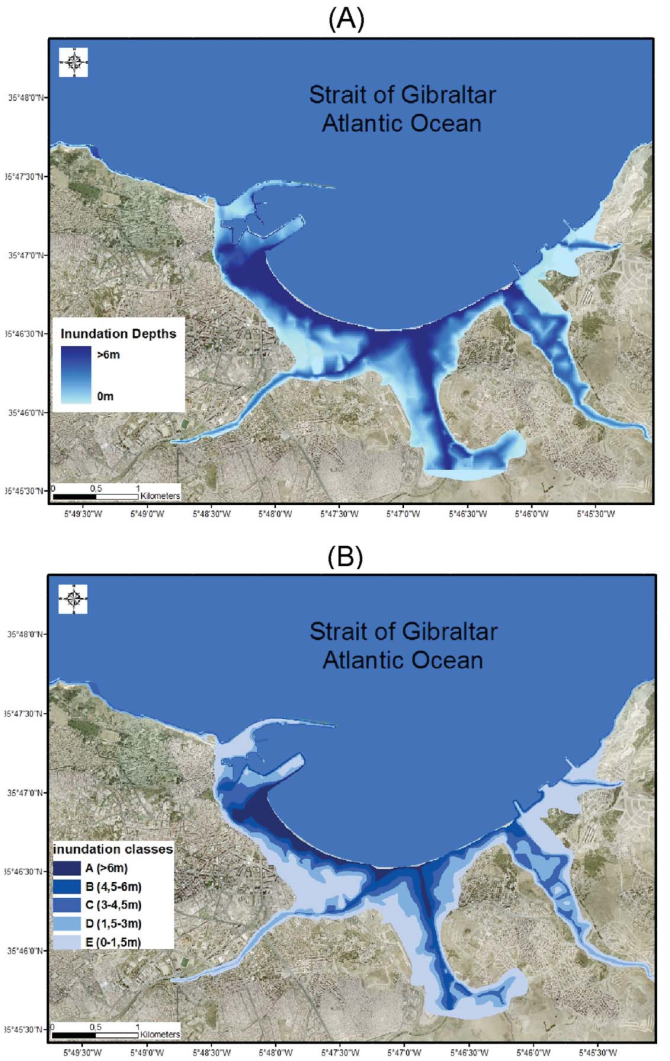 Tangier
Tsunami simulations, (A) and (B), Benchekroun et al (2010), Historical data (table), Elmrabet, (1998)
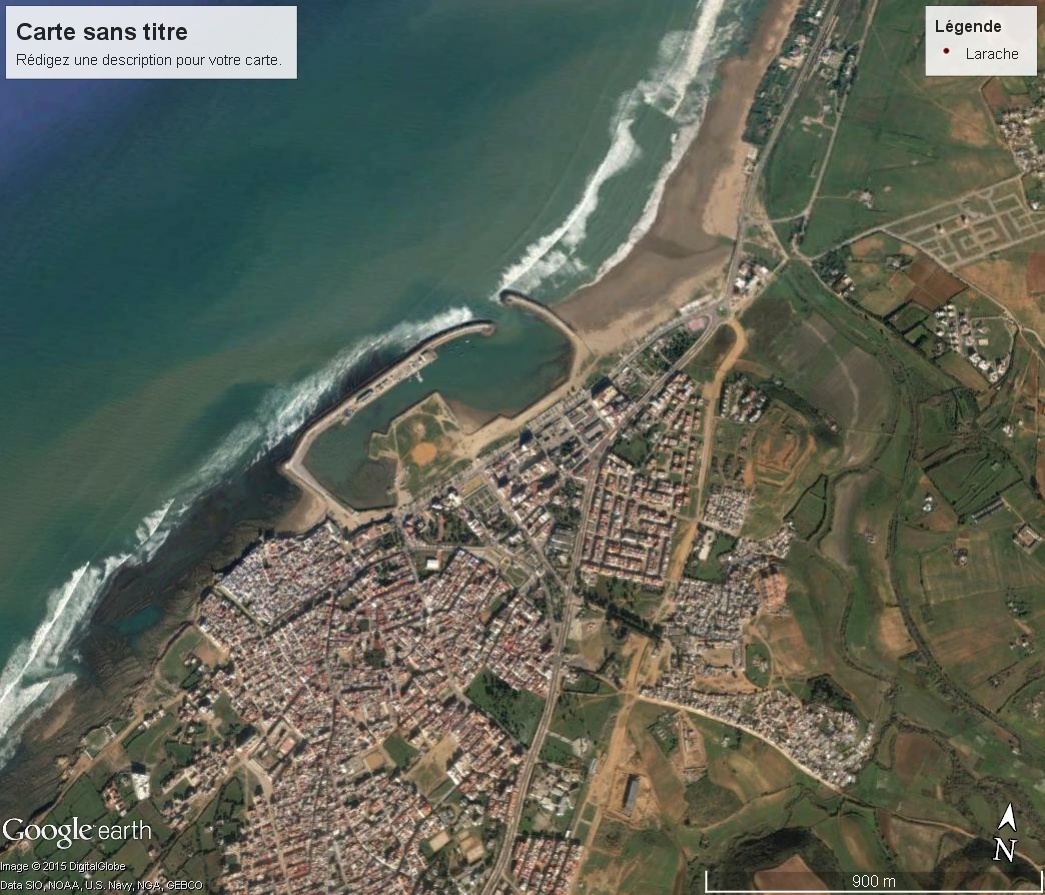 Historical data, Elmrabet, (1998)
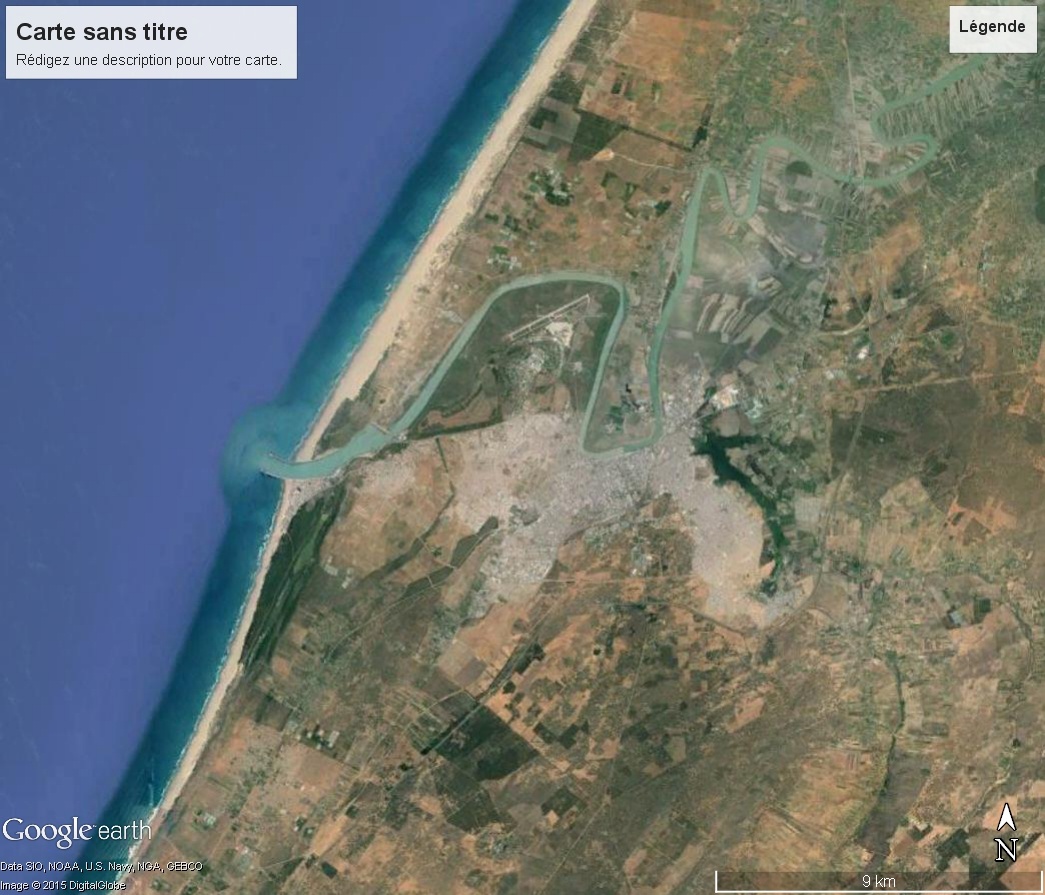 Mahdia
Kenitra
Historical data, Elmrabet, (1998)
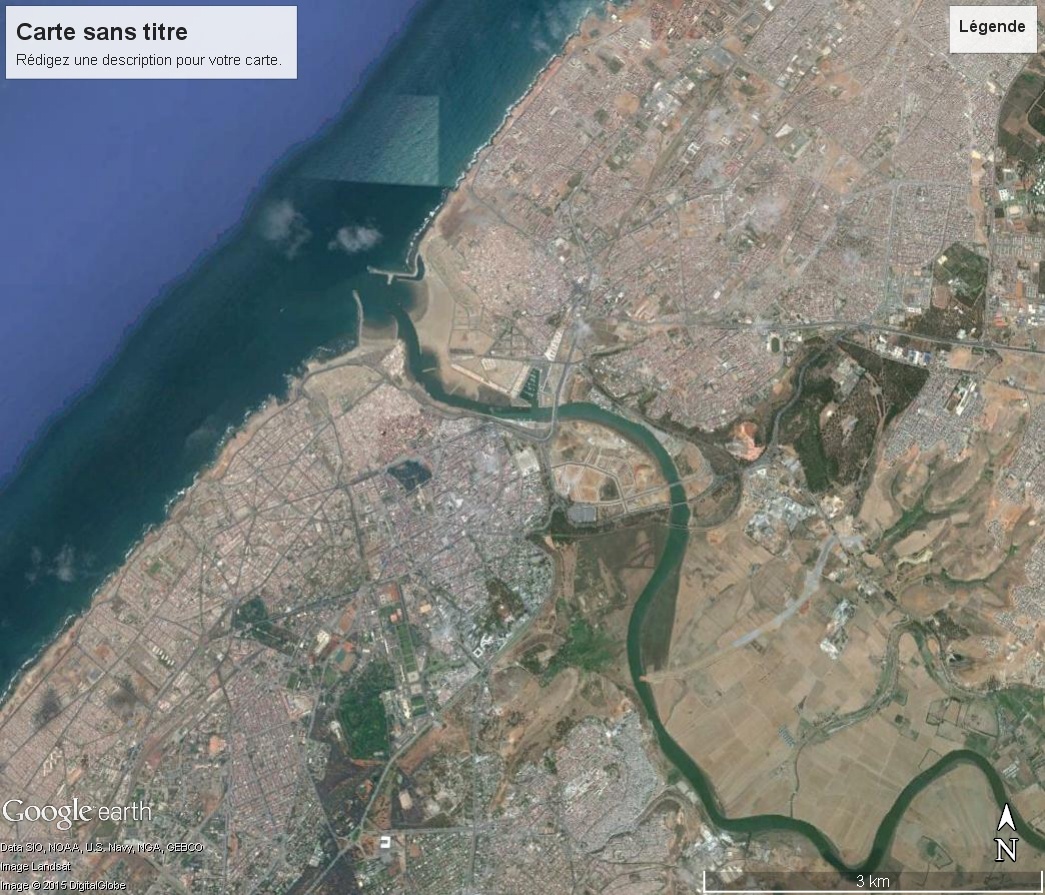 Sala
Rabat
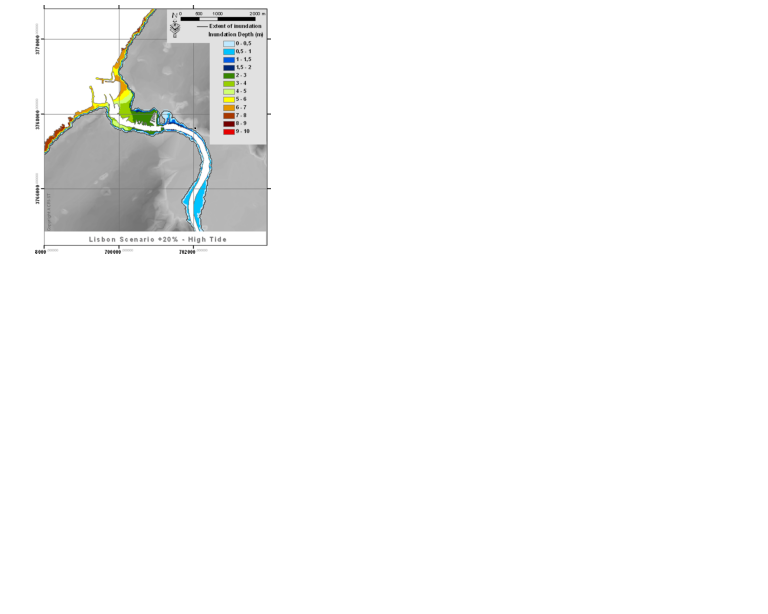 Historical data, Elmrabet, (1998)
Tsunami simulations, Atillah (2010)
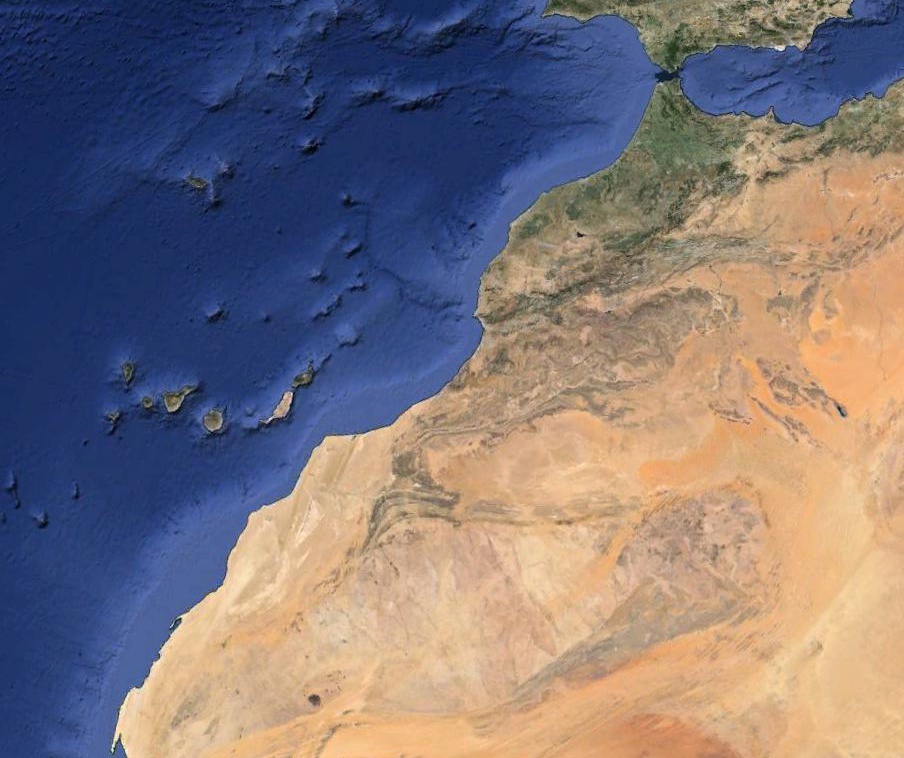 Tide gauges stations in Morocco

Harbors Autority
Meteorological Agency
Mapping Agency
National Geophysics Institute
T
I
D
E

G
A
U
G
E
S
TANGER
AL HOCEIMA
SAIDIA
KENITRA
NADOR
MOHAMEDIA
CASABLANCA
JORF LASFAR
SAFI
ESSAOUIRA
AGADIR
TAN TAN
LAAYOUN
DAKHLA
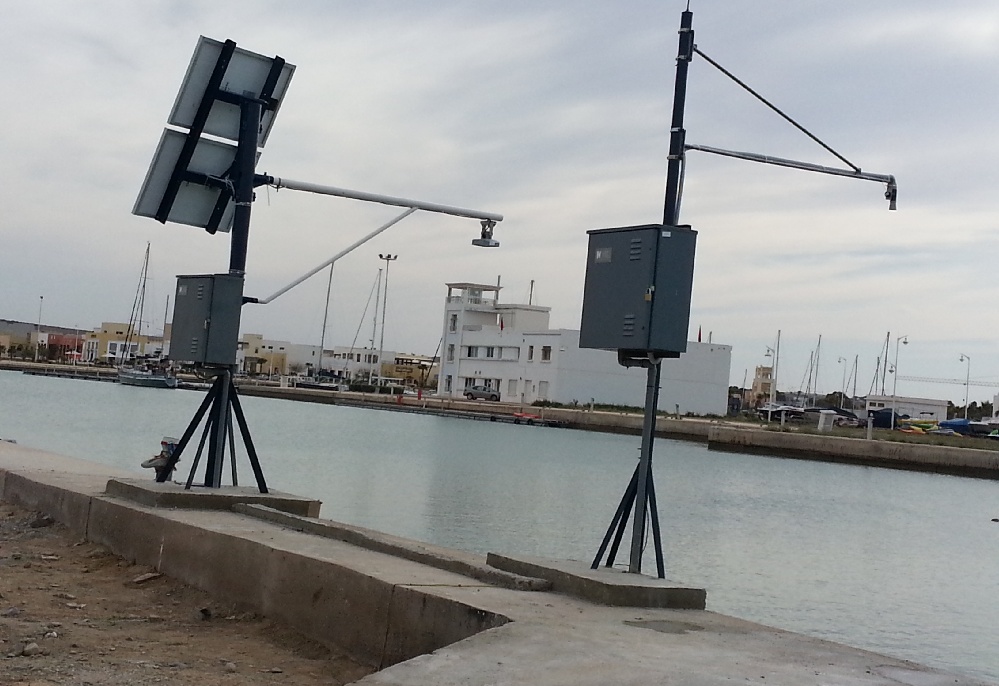 TIDE GAUGES IN SAIDIA, CNRST and JRC
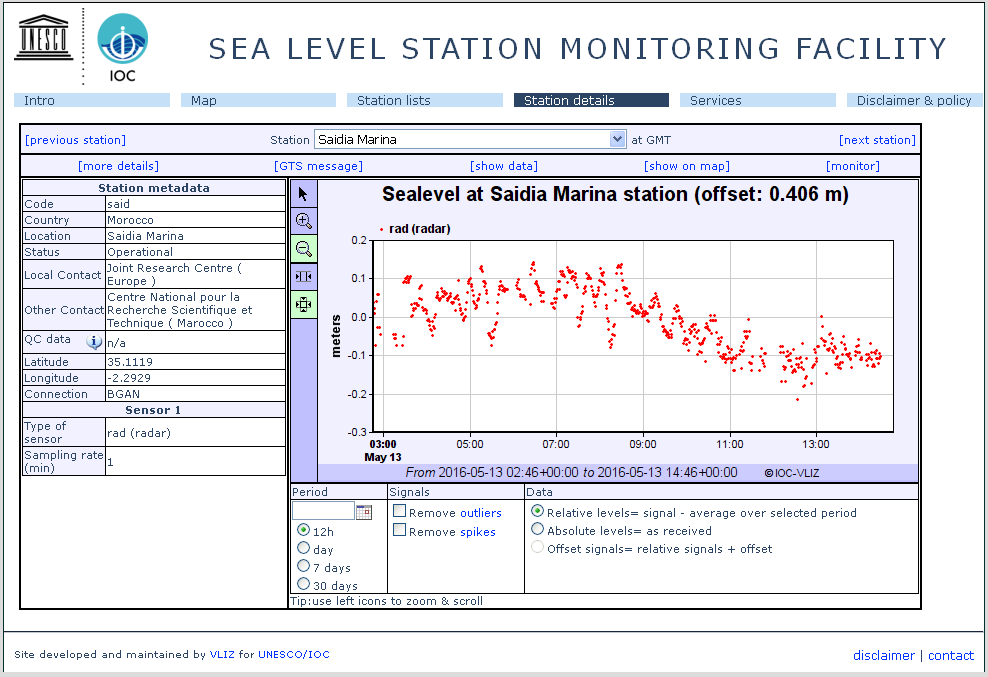 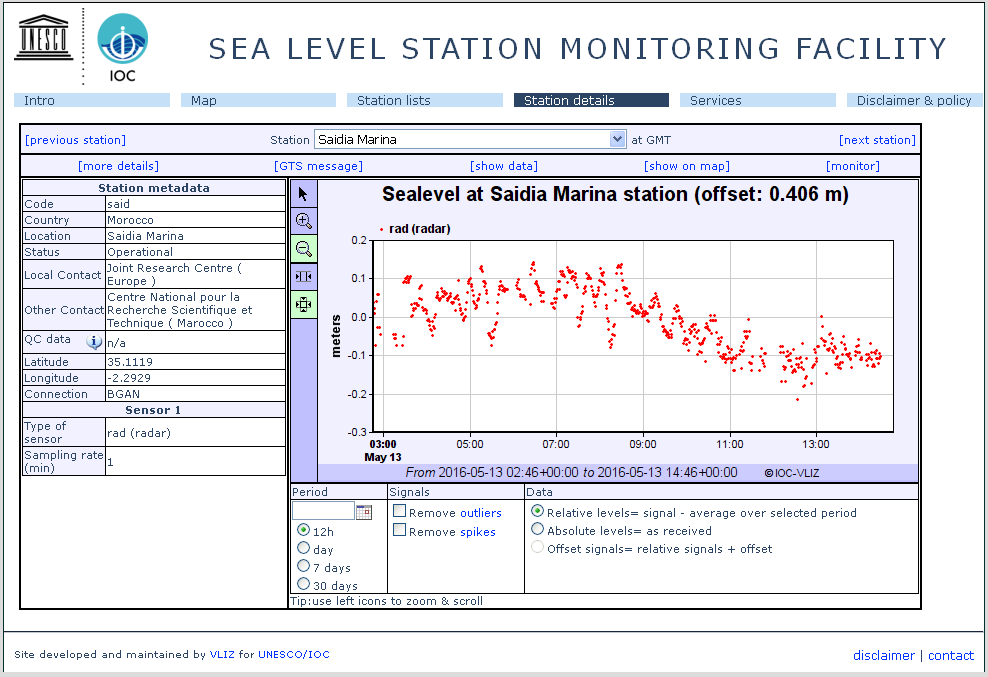 Enregistrement du niveau de la mer en temps réel à Saadia, CNRST
Casablanca harbour tide-gauge and data acquisition system
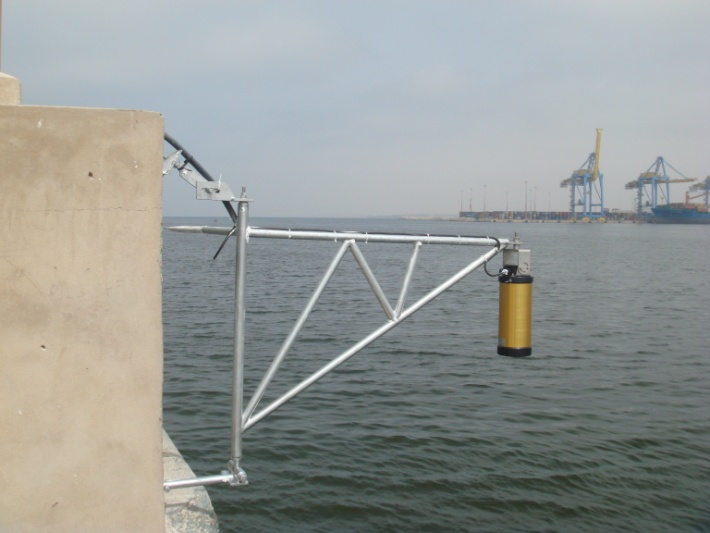 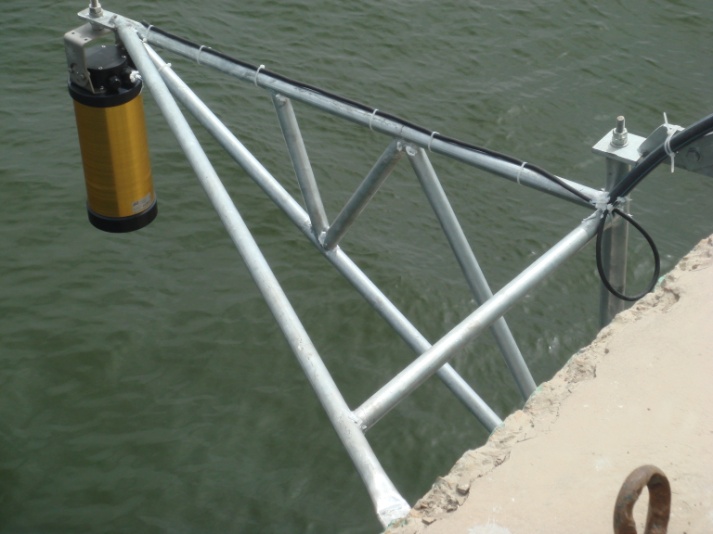 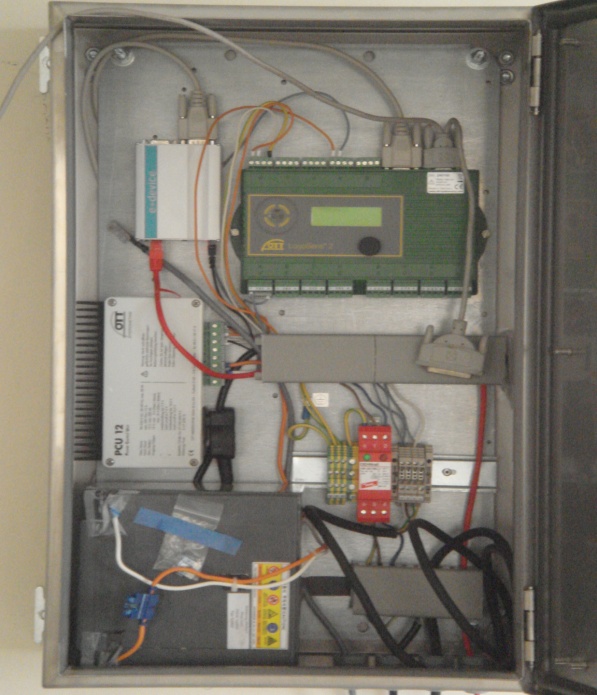 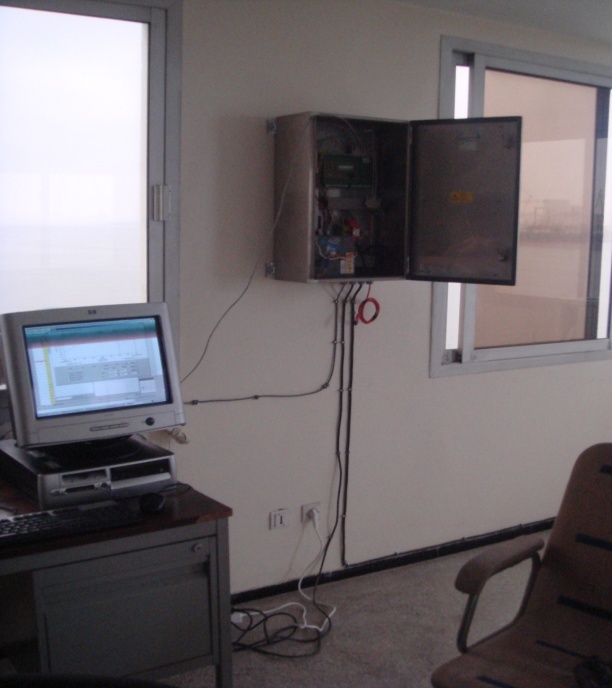 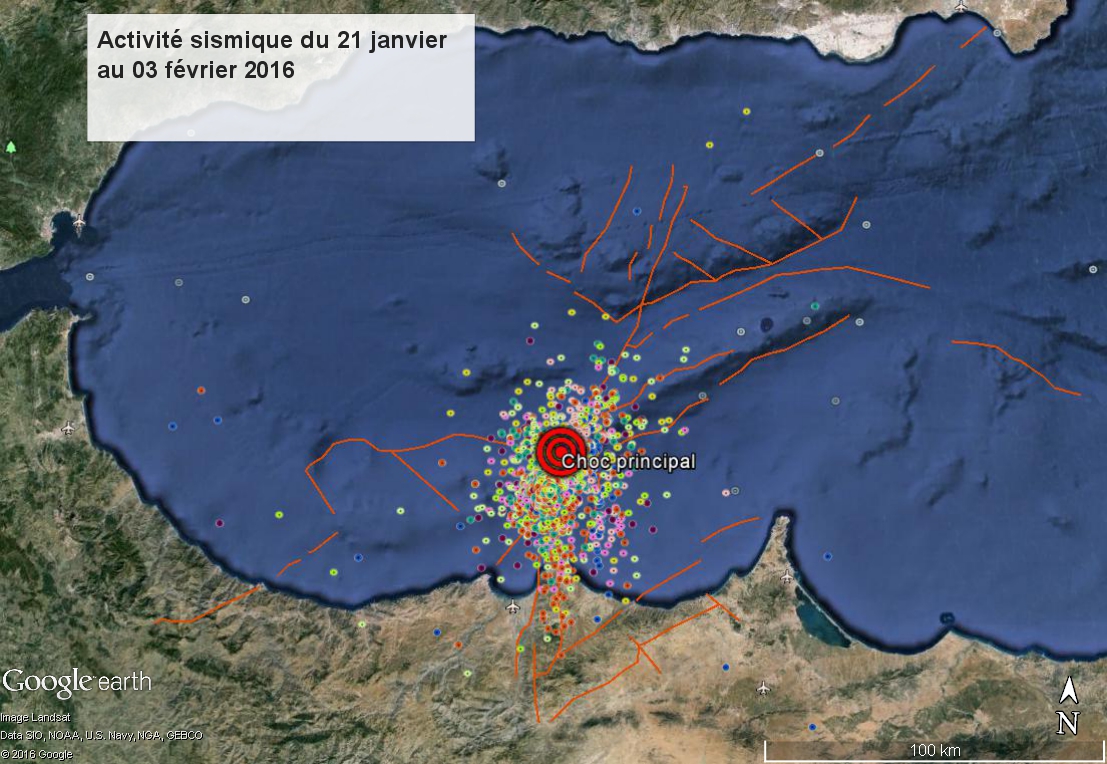 Seismic activity
January 21st to february 3rd 2016
Two weeks seismic activity associated with the earthquake of magnitude Mw=6,4
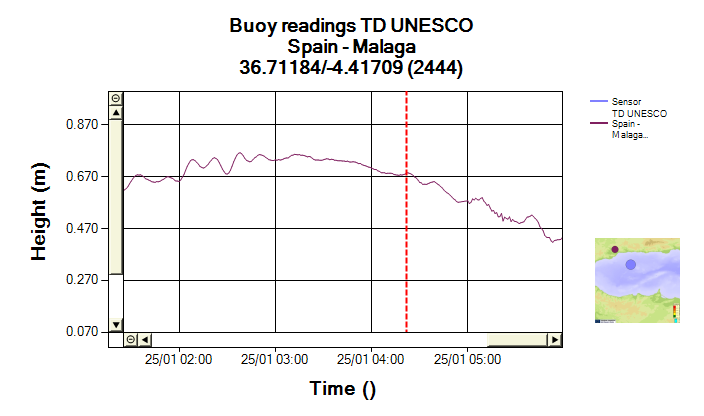 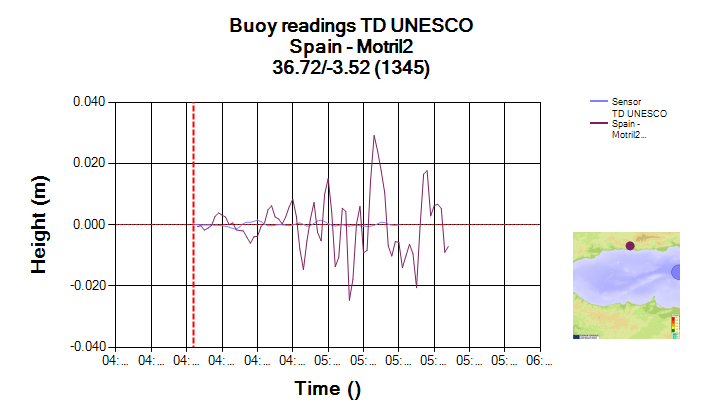 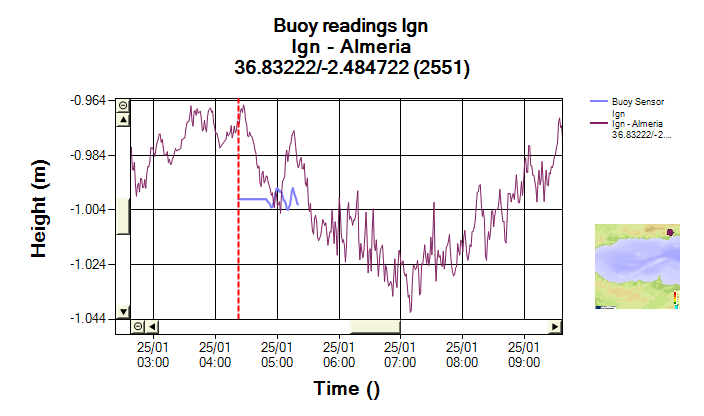 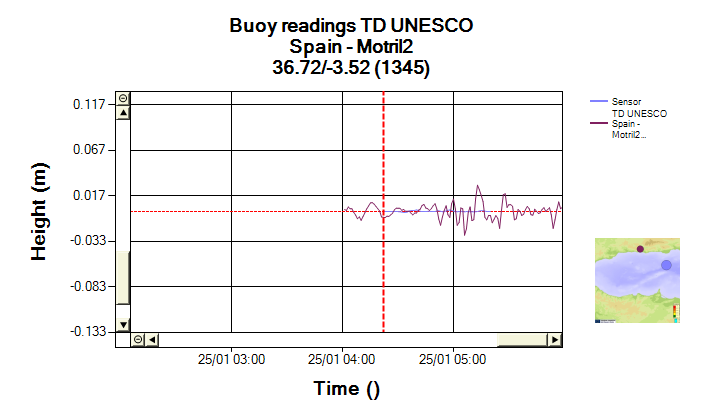 Recorded tsunami waves on the spanish coasts (few centimters)
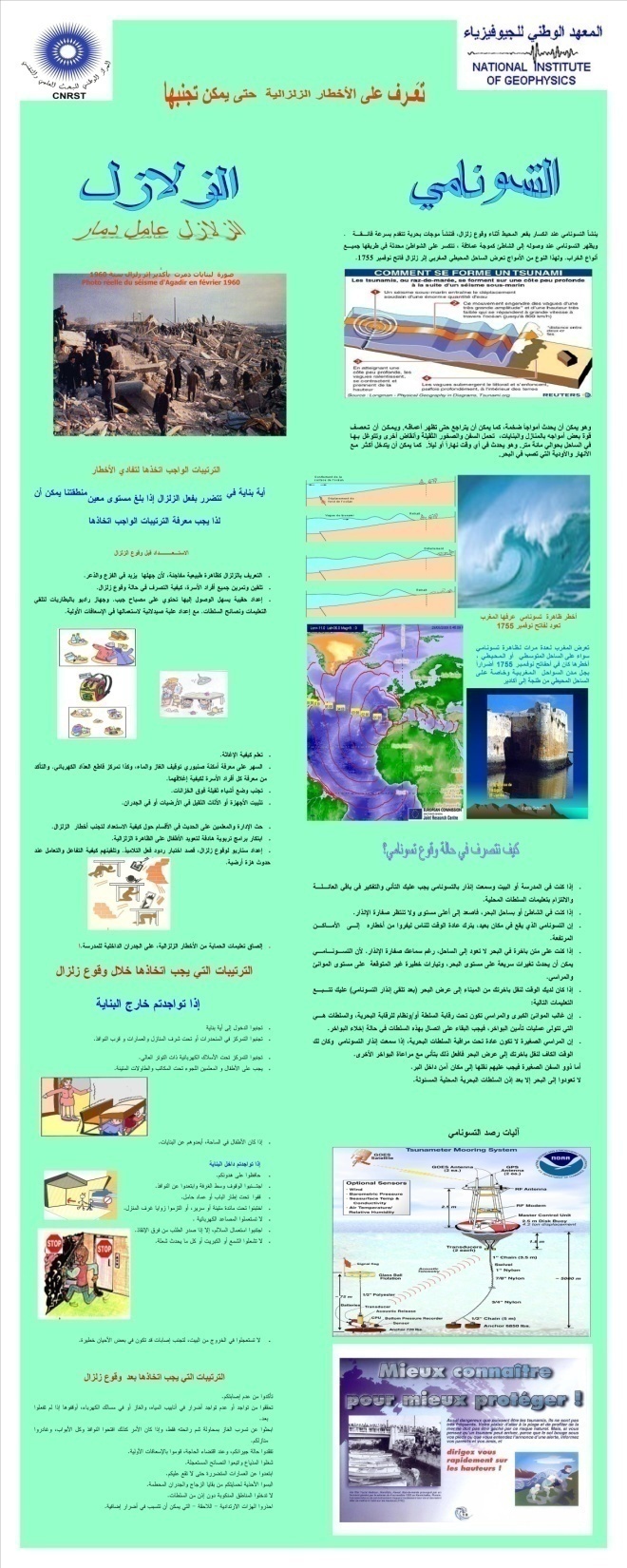 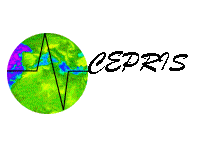 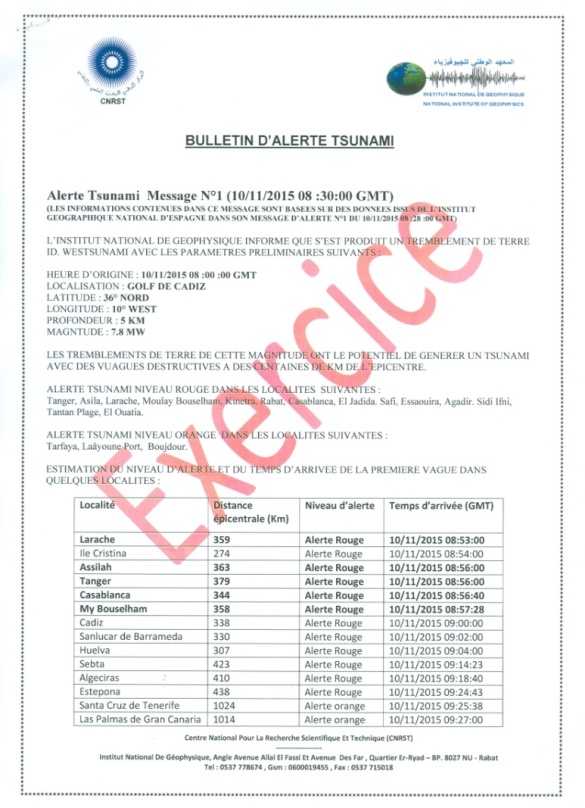 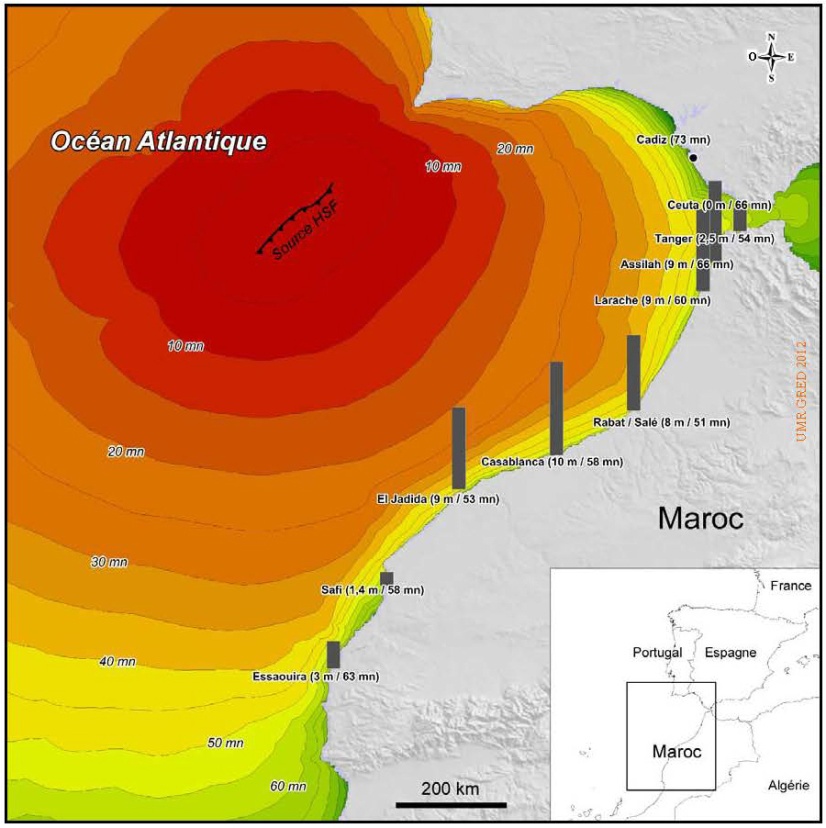 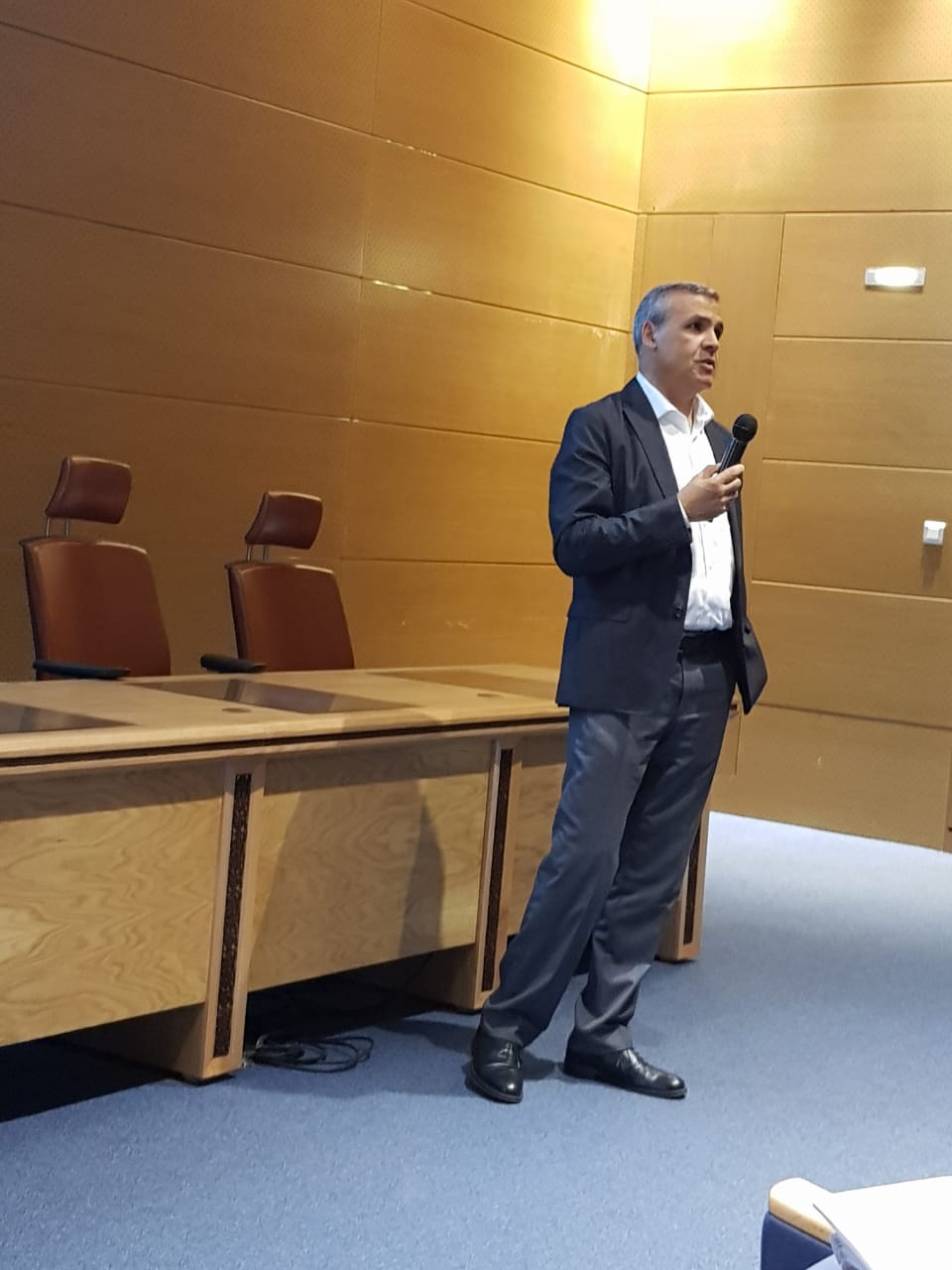 Tsunami impact studies
Educational material
Tsunami warning exercise
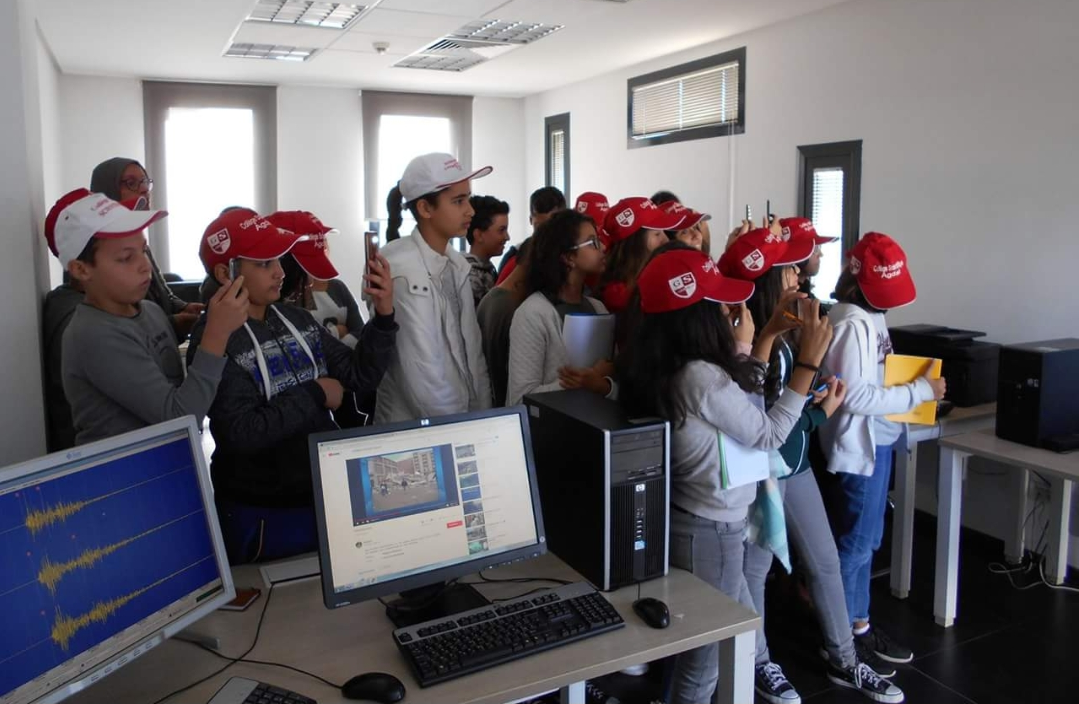 Schools visits to the observatory
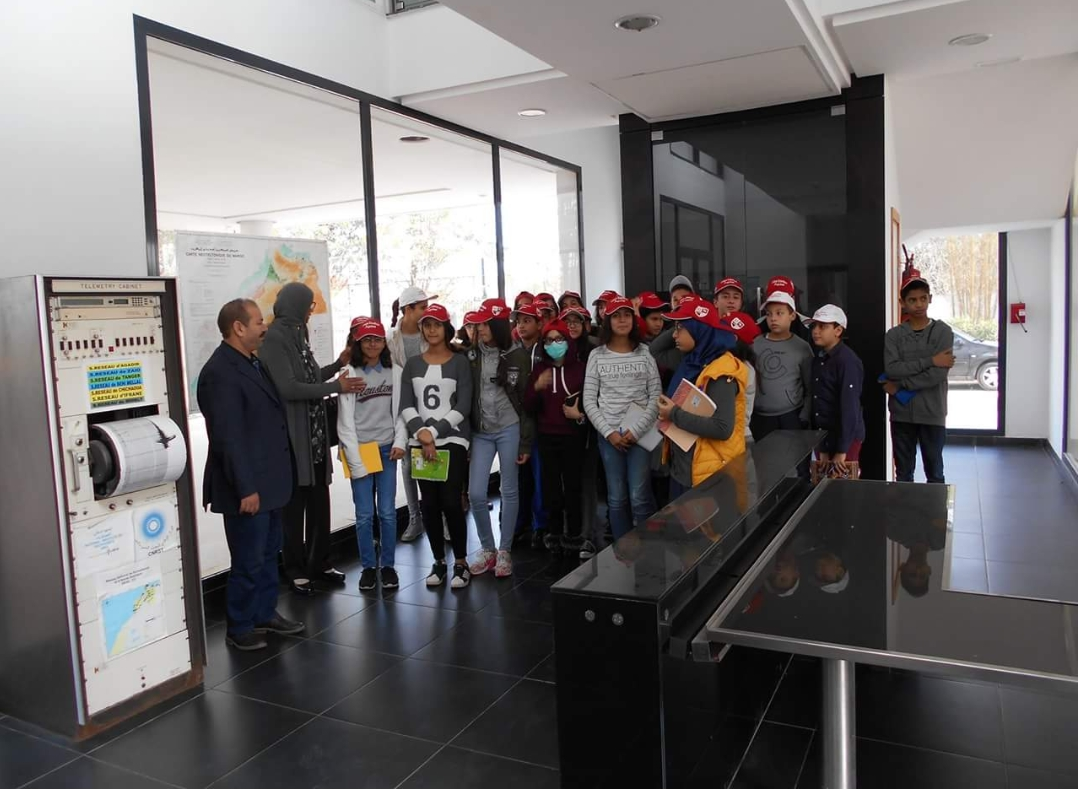 Schools visits to the observatory
Tsunami evacuation procedures 
Preparation for the next beach exercise